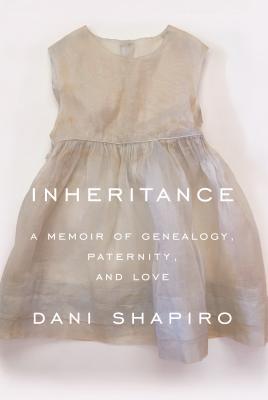 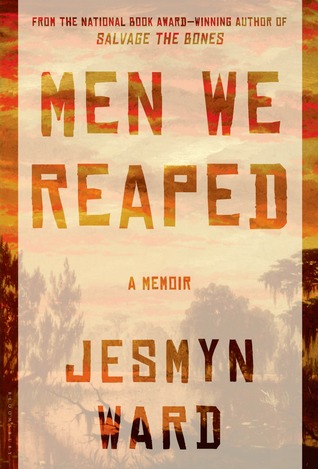 Writing Memoir Tools, Tips, &
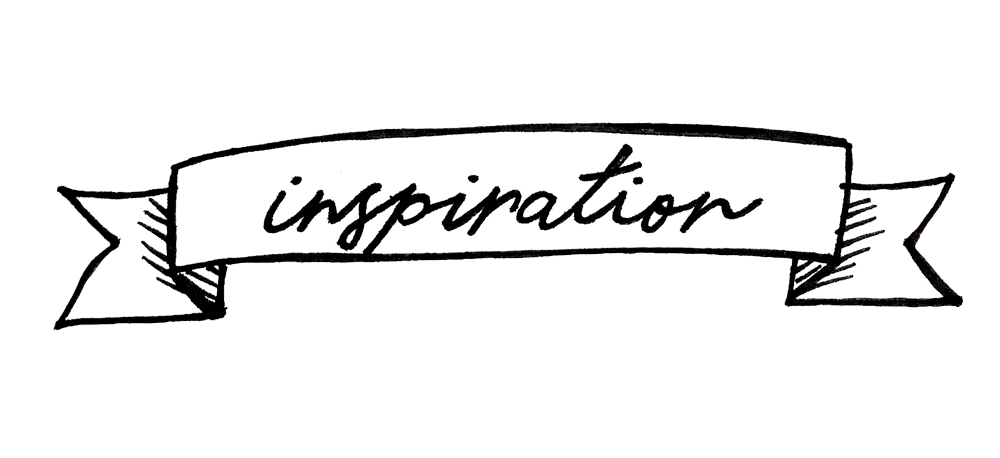 with Kate St. Vincent Vogl
www.katevogl.com
So…
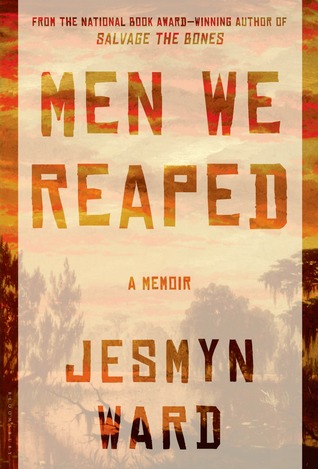 what worked for you?
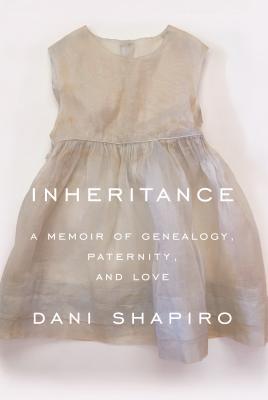 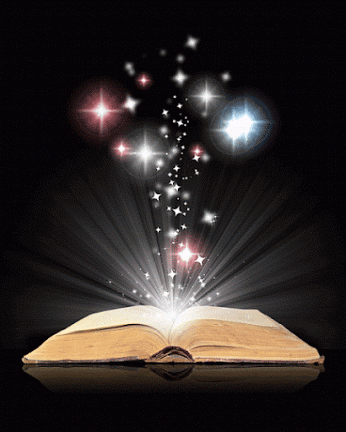 [Speaker Notes: Men We Reaped named one of the best books of 2013 by The New York Times Book Review, Publishers Weekly, Time, and Vogue.- also won the Heartland Prize for non-fiction, and was nominated for the National Book Critics Circle Award for Autobiography and the Hurston/Wright Legacy Award for Nonfiction.

Inheritance: An Instant NEW YORK TIMES BESTSELLER A LOS ANGELES TIMES, BOSTON GLOBE, WALL STREET JOURNAL, and NATIONAL INDIE BESTSELLER A BEST BOOK OF THE YEAR according to Elle, Real Simple, and Kirkus Reviews]
What didn’t work for you?
[Speaker Notes: Could be you prefer style, voice, structure, style, subject matter, location]
How They Do It
In their first pages, they….
	-establish scope (range) of story
[Speaker Notes: These stories have a beginning, middle and end. Not the whole life. Who the memoirist is at beginning is different at the end. What about you? How to define you at the beginning, vs. you at the end? What events brought you from pt A to pt B? how to tell reader in way for them to get you. Story came to Ward this way. 
Essay seed for the book, waited 5 more years. Too close to the material. Struggling through grief. Enough time passed to revisit events to think about choices made and find meaning in that. Time helped.]
How They Do It
In their first pages, they….
	-establish scope (range) of story
	-establish the kind of action will be in the story 
		(What is past? What is present?)
	-connect with reader’s senses (see particular phrases)
	-establish mood (see action, words, and images)
	-establish key players of story (What role is suggested that they play?)
[Speaker Notes: These stories have a beginning, middle and end. Not the whole life. Who the memoirist is at beginning is different at the end. What about you? How to define you at the beginning, vs. you at the end? What events brought you from pt A to pt B? how to tell reader in way for them to get you. Story came to Ward this way. 
Essay seed for the book, waited 5 more years. Too close to the material. Struggling through grief. Enough time passed to revisit events to think about choices made and find meaning in that. Time helped.]
In Your Opening Pages
-What attitude is essential for you to portray from the start?

-What anecdotes from your life will show this?
 
-Where will you be at the start 
	that signals how you’re changed at the end?
 		What anecdotes are essential to show how that happened?
						(With a note about anecdotes)
The Big Picture
What takeaway do we have after reading Shapiro’s memoir? After Ward’s memoir?

What do you want the takeaway to be for your life story?
	What life lesson, what feeling?

Why is your story important now?
The Big Picture
What is keeping you from writing your memoir?
Telling that Secret
Write your first draft with the door closed
Separating out the problems of telling for the right focus
The problem of memory
The problem of ownership
Keep focus on what’s important
Focus on the struggle
Focus on the change
Use details, not labels
Establish Your Standards of Telling – and Remember Your Reason
What to Consider Before and After
What’s your motive? (Don’t tell to tattle, tell to show how to struggle through)

What are your standards of telling?

How and when will you notify those included in your story?

What’s more important – the story or the relationship?
Trying to Remember it All
Times/Events
People
Places
Things
About Time
What events will you include? 
Which connect best with your attitude and arc (overall narrative)?
Which particular slices of time represent the larger life lived?
What else was happening then––in your life and in the world?
How are events connected?
How should reader receive your most important moments?
Scene vs. Essay
Scene explores a moment 
	(See Shapiro’s Chapter 4, pp. 14-17; See Ward, pp. 14-16)
For a scene to be complete:
	Show yourself  (or imagining another) in a particular place in a particular moment in time
	   Doing or saying something that’s hard, with someone who makes it even harder

Essay explores an idea 
	See Shapiro’s Chapter 38, Shapiro – pp. 176-179 
	Ward is mostly in scene and summary, but see her pp. 236-237
About Places
Work from outside in, how you move through the place
	-Picture/remember what room was like 
		where key events played out
	-List all things present in the room
		Include all senses
			––capture especially texture, sound, smell
About People
Who have been the people who changed you?
What do readers (strangers) need to know to pick them out of a crowd?
What will they see about them once they get closer?
	-Remember what they say, how they say it
	-Remember what they do, how they do it
	-Most significant moments shared with you
		What moments shared show how they changed who you are
About Things
How do Shapiro and Ward bring still photos to life in their opening pages?

What props from your life are essential to your story? 

Be specific, help reader see
	-Can recreate difficult-to-remember event 
		by first focusing on specific, concrete objects from that moment
		Write first about just that thing, what it is and was to you
			Build from there.
Some General Guidelines
The key to writing good memoir is 
	deciding what to leave out. 

Listen to your gut 
	as to what feels right 
	and as to what isn’t working yet.
Structuring Your Story
The Importance of Quest
At moment did you know life was going to be different from that moment on?
What did you do about it?
How hard was it to do that?
Show First Step on first page, give indication of how far you’ll go in first pages
Show last step on last page, give indication of how far you’ve come

Trust how the story comes to you.

For more on structure, see handout 
Read and reread your favorite stories 
	 see how they introduce the journey, the people, the conflicts
Questions??
Thank you for trusting your time and your story with me today.